創新專題期末報告
P031042--王雅如
P031105--王韡蓁
P031052--李瑞文
P031152--許雯婷
P031056--許瑜庭
P031169--楊淳聿


指導老師--陳美滿 老師
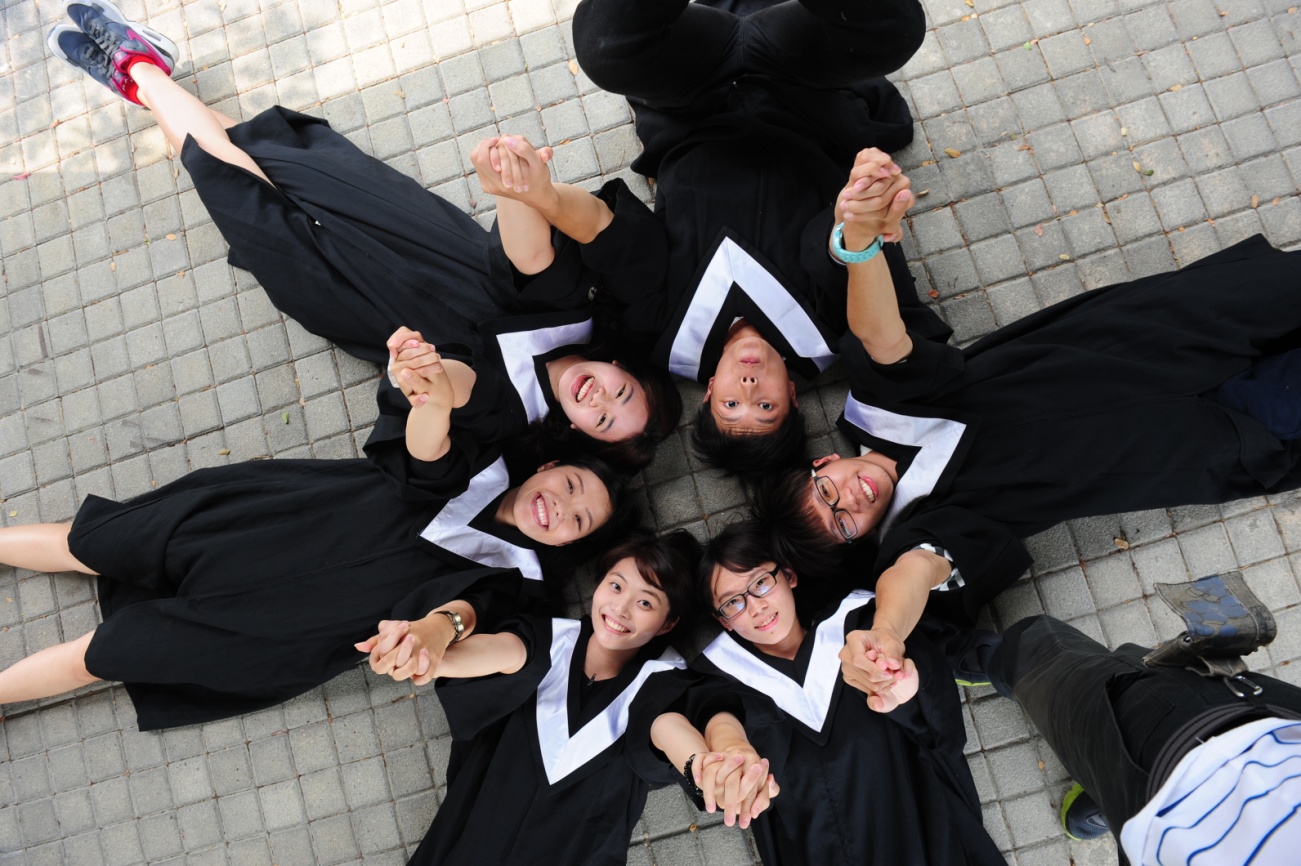 [Speaker Notes: 大家好歡迎來到重要的創新專題期末報告時間
以下是我的超強組員  燈稜
指導老師是 陳美滿老師]
大綱
壹、創作動機及重要性

貳、創新設計流程說明

參、專業應用與價值性

肆、文獻查證

伍、專利檢索過程

陸、參考文獻
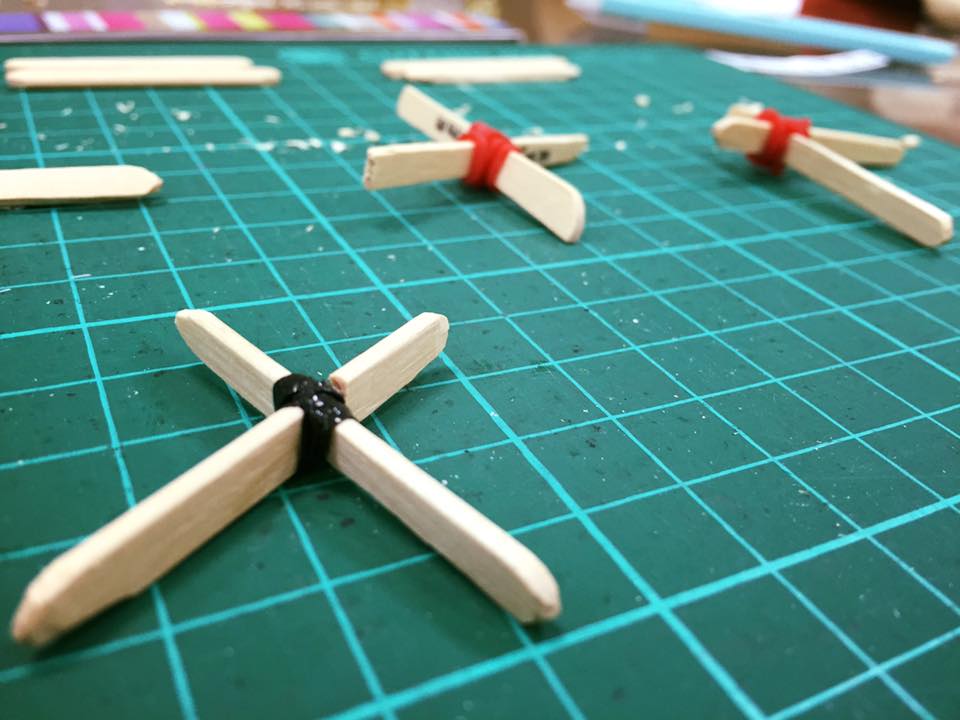 [Speaker Notes: 在接下來的報告中，會分別介紹
創作動機、重要性
設計的流程
物品的應用及價值
當然創意發想的物品不可能無中生有，所以也會提供文獻加以佐證支持
物品構思出來後，我們也會呈現專利檢索過程，讓大家知道我們的創意發想是全新的概念!]
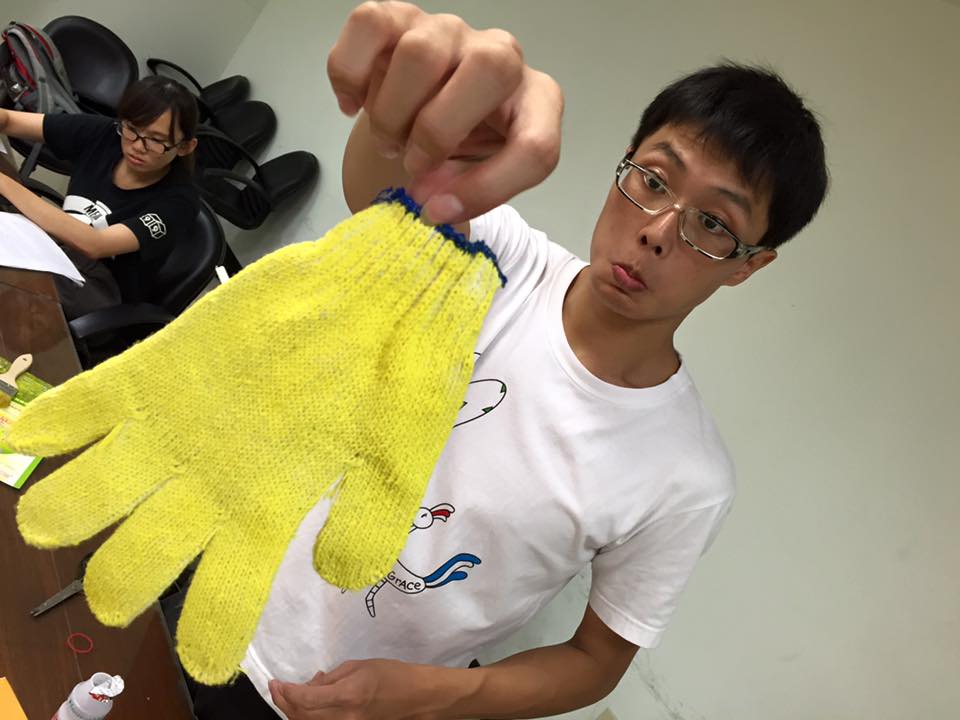 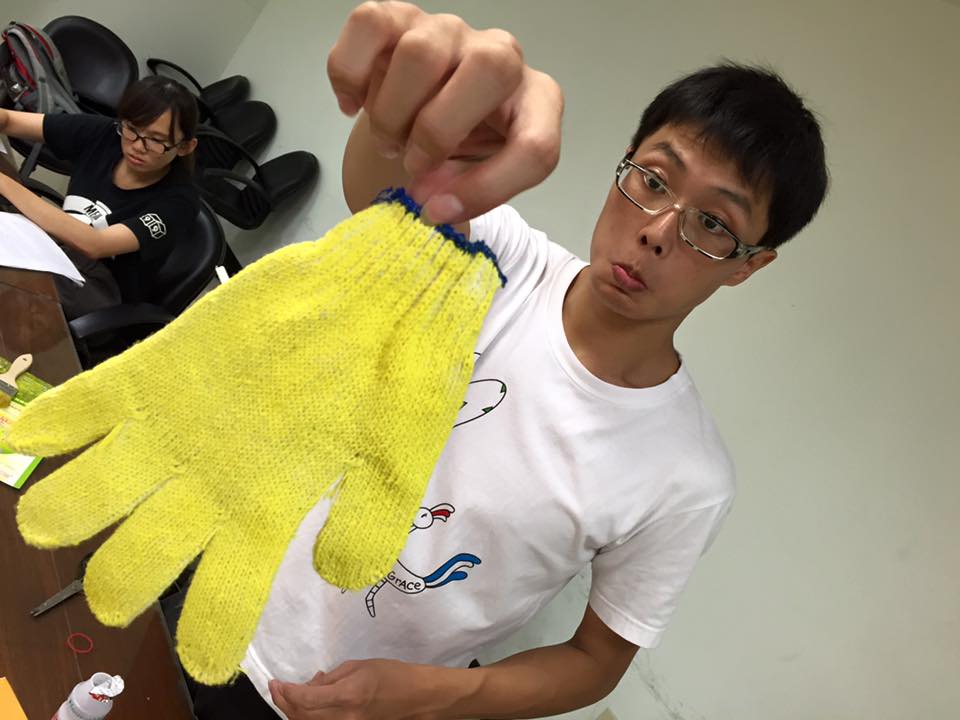 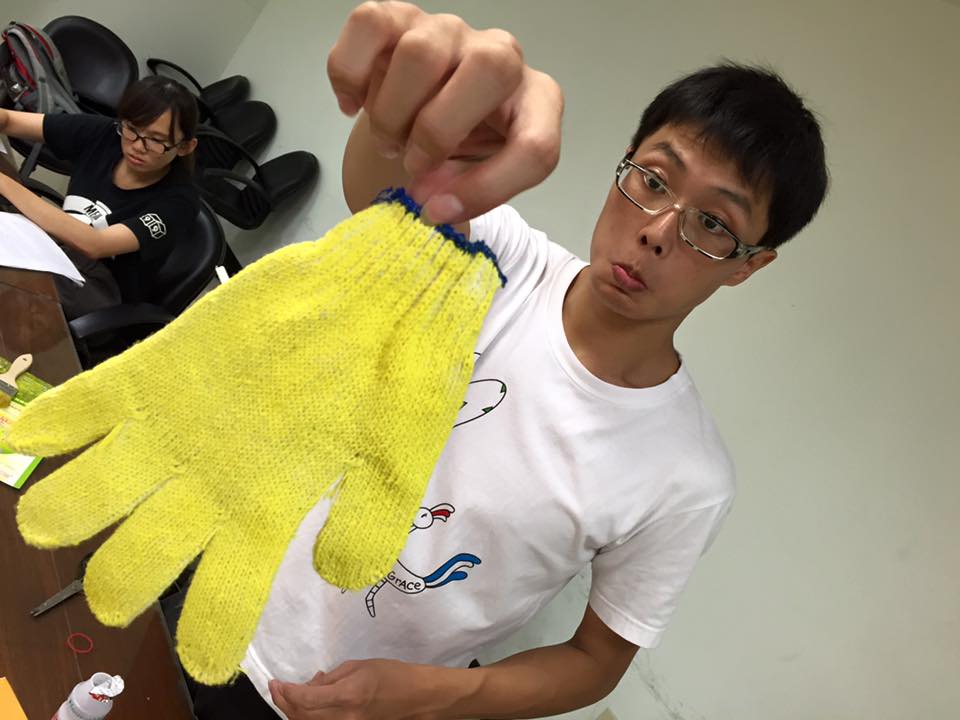 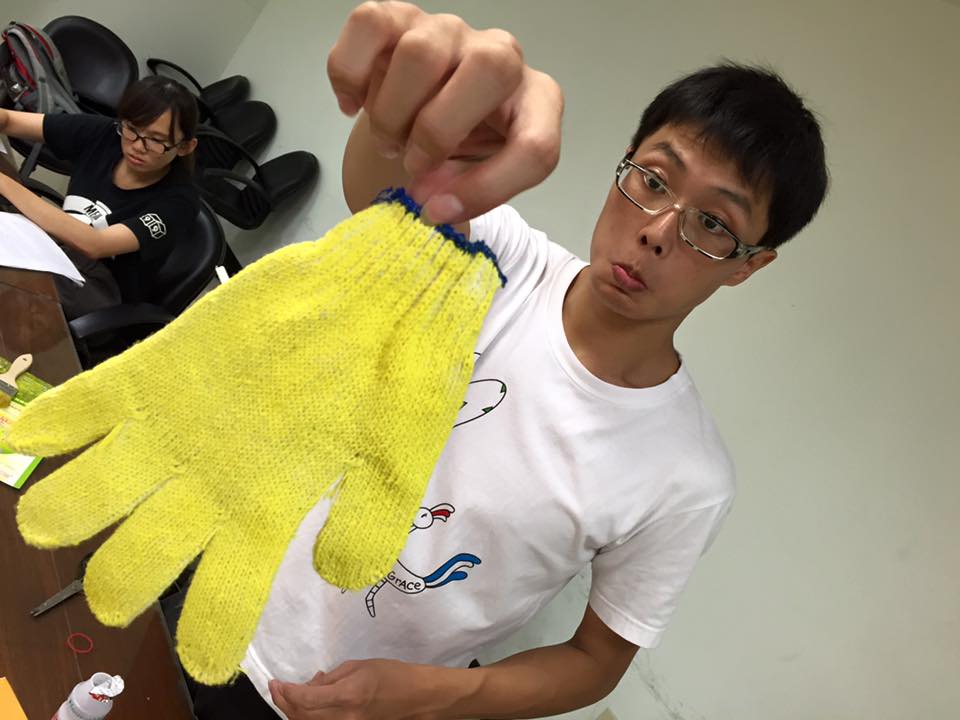 [Speaker Notes: 現在就由我來跟大家介紹我們可愛的作品吧~
燈稜!!!! 鴨鴨彈力手套]
壹、創作動機及重要性
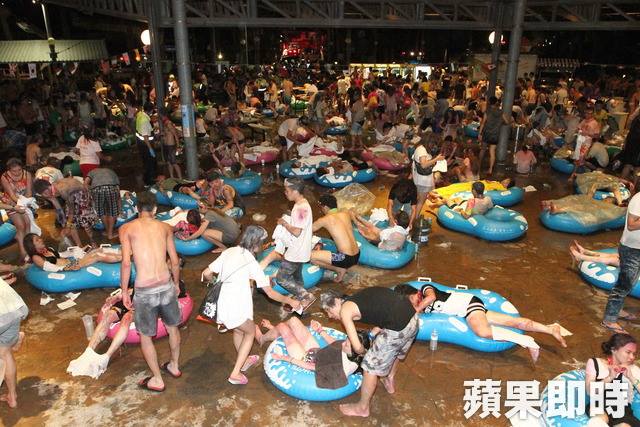 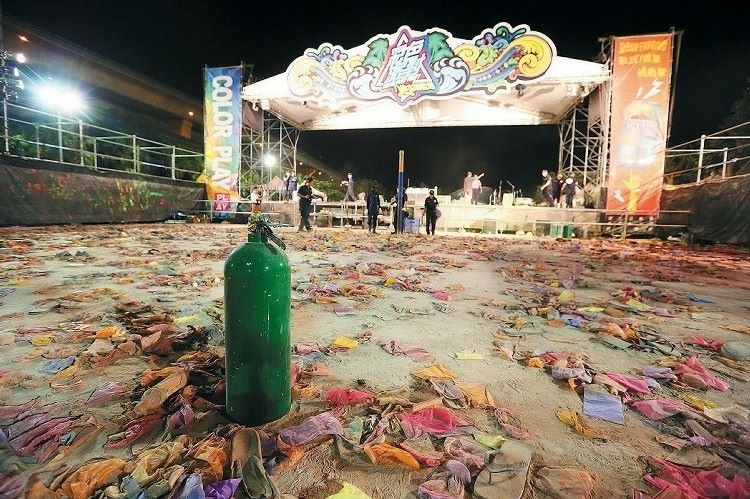 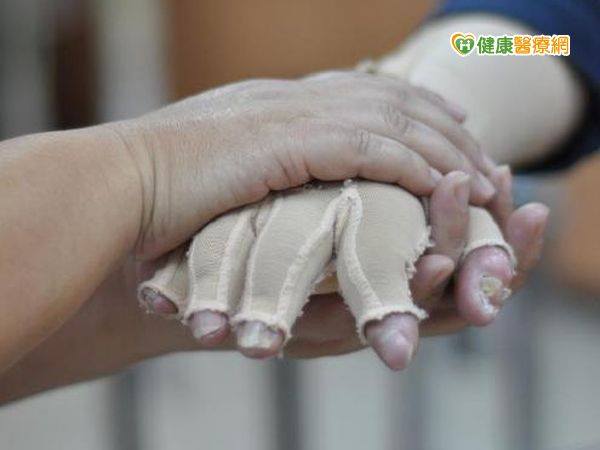 [Speaker Notes: 就在今年，大家都對某知名水上樂園發生的重大塵暴意外還有深刻的印象吧!
塵暴的發生，讓傷者開啟了燒燙傷復健旅程，大家想必都瞭解，
燒燙傷患者因為皮膚大面積的灼傷，讓表皮都要重新生長，疤痕的生長更是增加復健的困難]
創作動機及重要性
傳統固定式副木輔具
僅能抓握，無法鬆開手掌
材質較堅硬
長時間使用易悶熱
肌肉萎縮、關節僵硬，造成肢體功能下降。
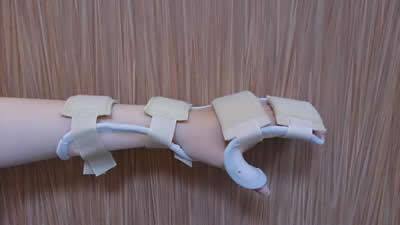 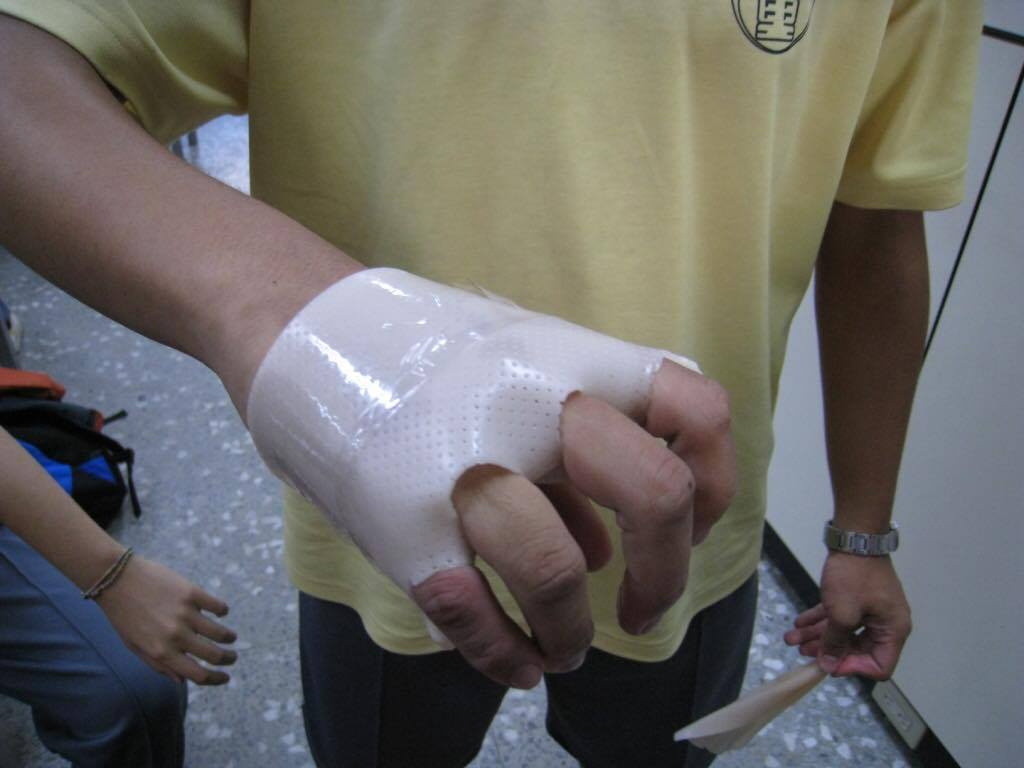 [Speaker Notes: 而傳統復健輔具通常只有「僅能抓握，無法鬆開手掌」的缺點，有做過復健的同學
都知道，傳統副木材質堅硬，長時間的使用會感到悶熱甚至飄出酸味或長濕疹，除此外，
副木的只能固定可能造成肌肉萎縮、關節僵硬。]
鴨鴨彈力手套
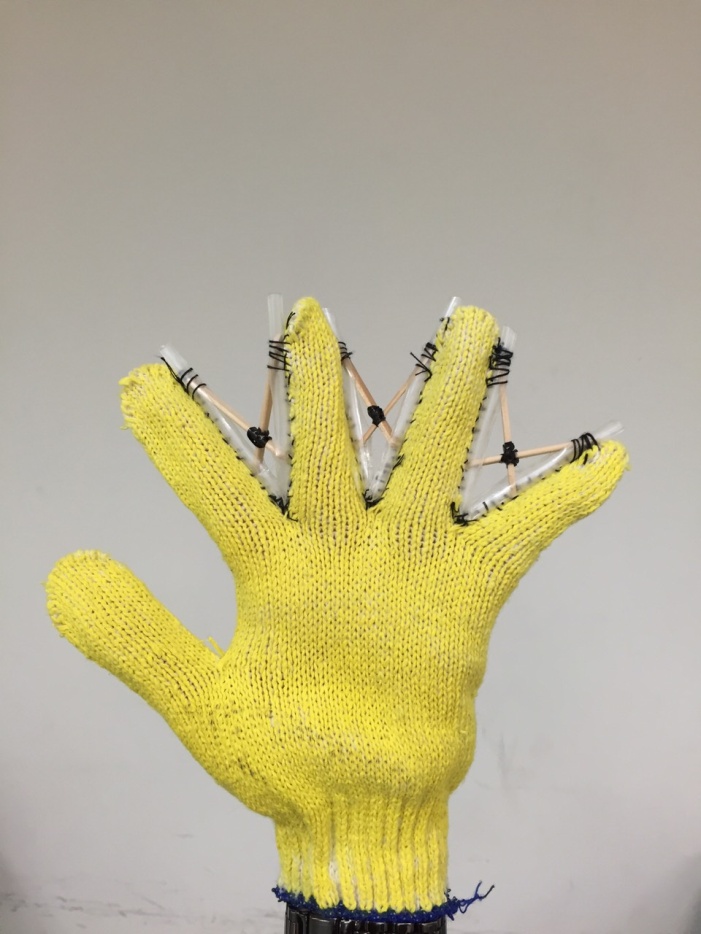 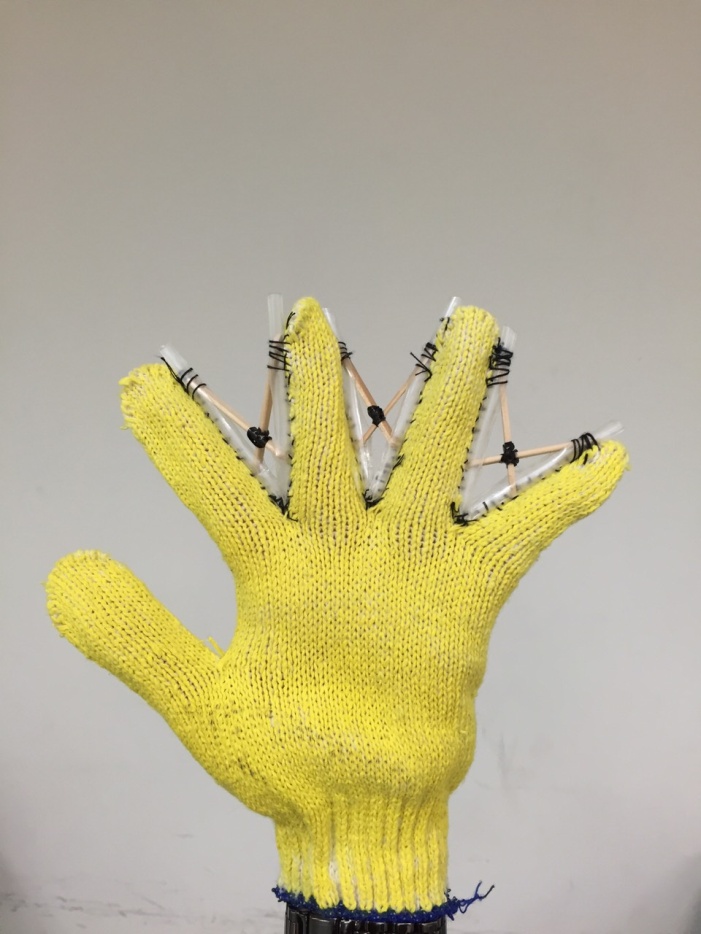 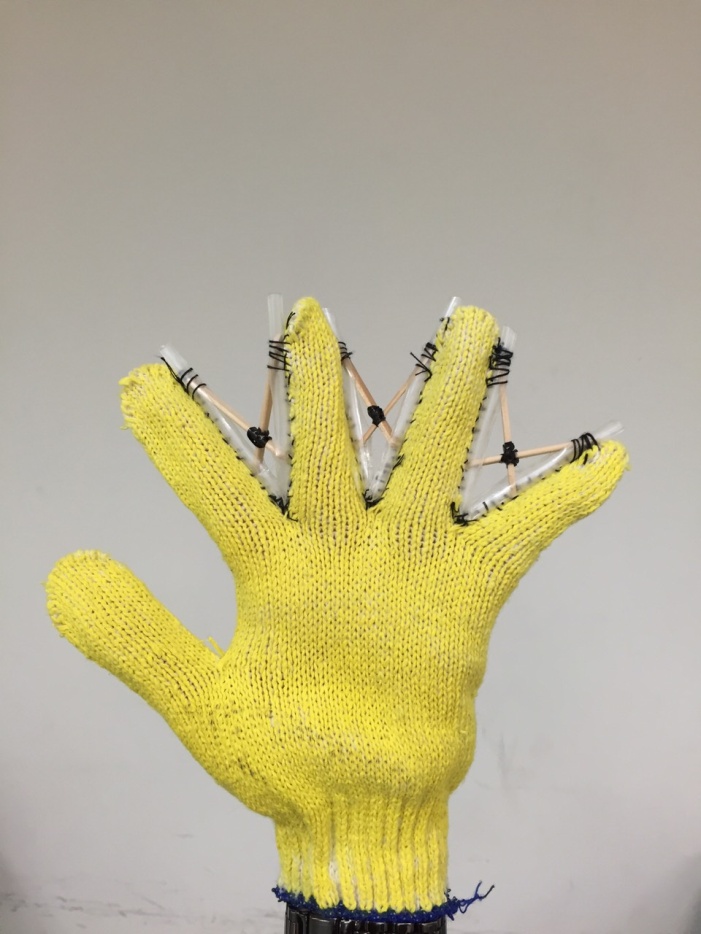 [Speaker Notes: 看到這些塵暴傷者這麼辛苦，本組員就想，如果我們可以設計出改善傳統副木缺點的作品，
那麼這樣物品的設計，一定很有它的價值。]
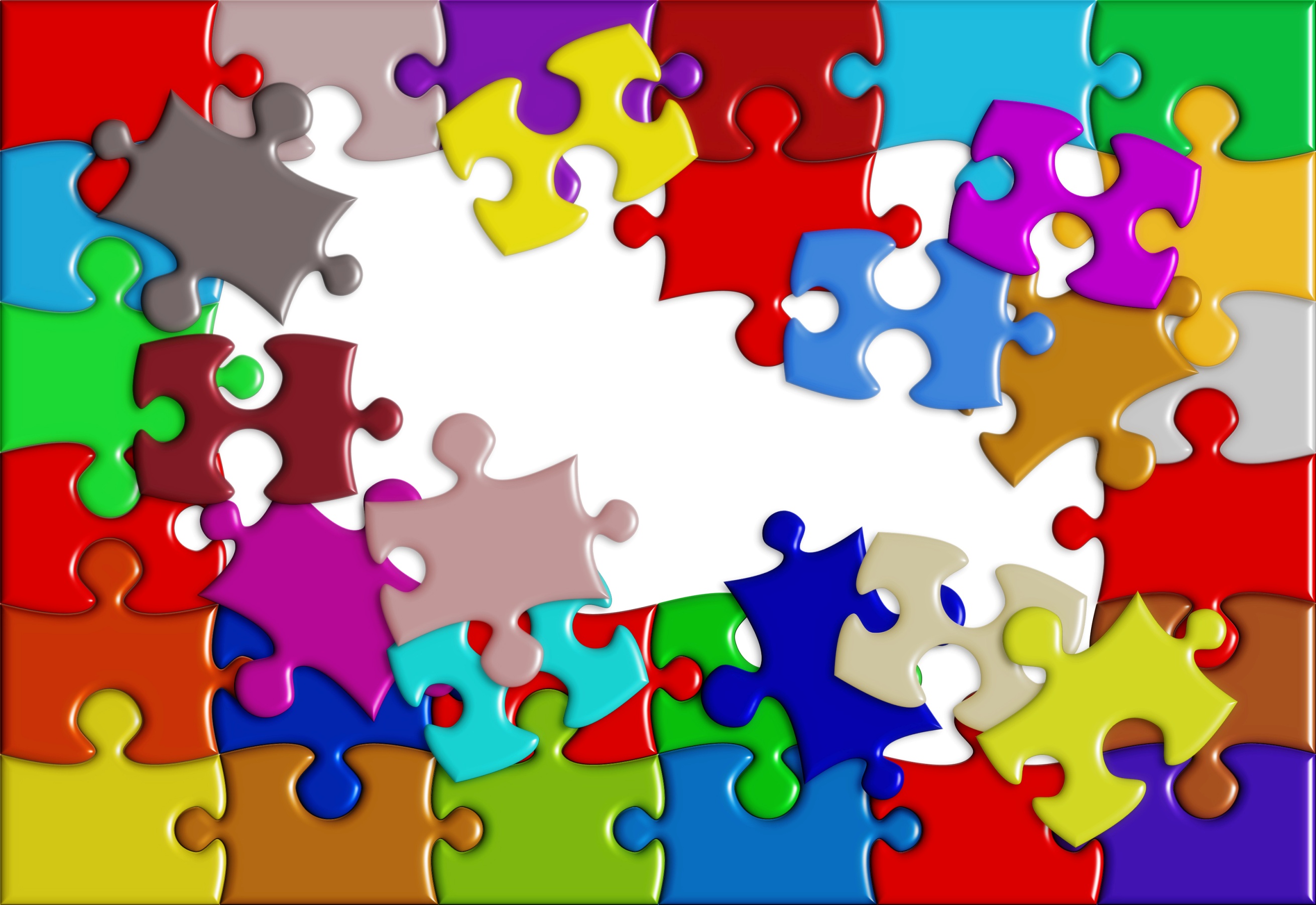 貳、設計流程說明
[Speaker Notes: 以下是我們的設計過程及概念:]
設計流程說明-1
Step 2
Step 1
Step 3
[Speaker Notes: 一、我們以手套做基本概念研發，材質則屬於富彈力且透氣，方便攜帶，且穿脫容易
二、手指間彈力支架的巧思設計，可以讓使用者於手一套入時，即為被撐開的狀態；
    而「彈力」設計，可讓指間做抗阻力左右開合肌力訓練。]
[Speaker Notes: 支架材質的選擇，我們可是有做比較呢!我們針對價錢、重量及彈性坐表格式對照，
    可以發現其實玻璃纖維比較符合我們所需的「彈性佳」、「重量輕」，雖然價錢偏高。]
設計流程說明-2
Step 2
Step 1
Step 3
[Speaker Notes: 我們想讓手套，不單純只是手套，融合了色彩心理學，讓使用者在復健過程中，
  有新奇甚至時尚感。]
設計流程說明-3
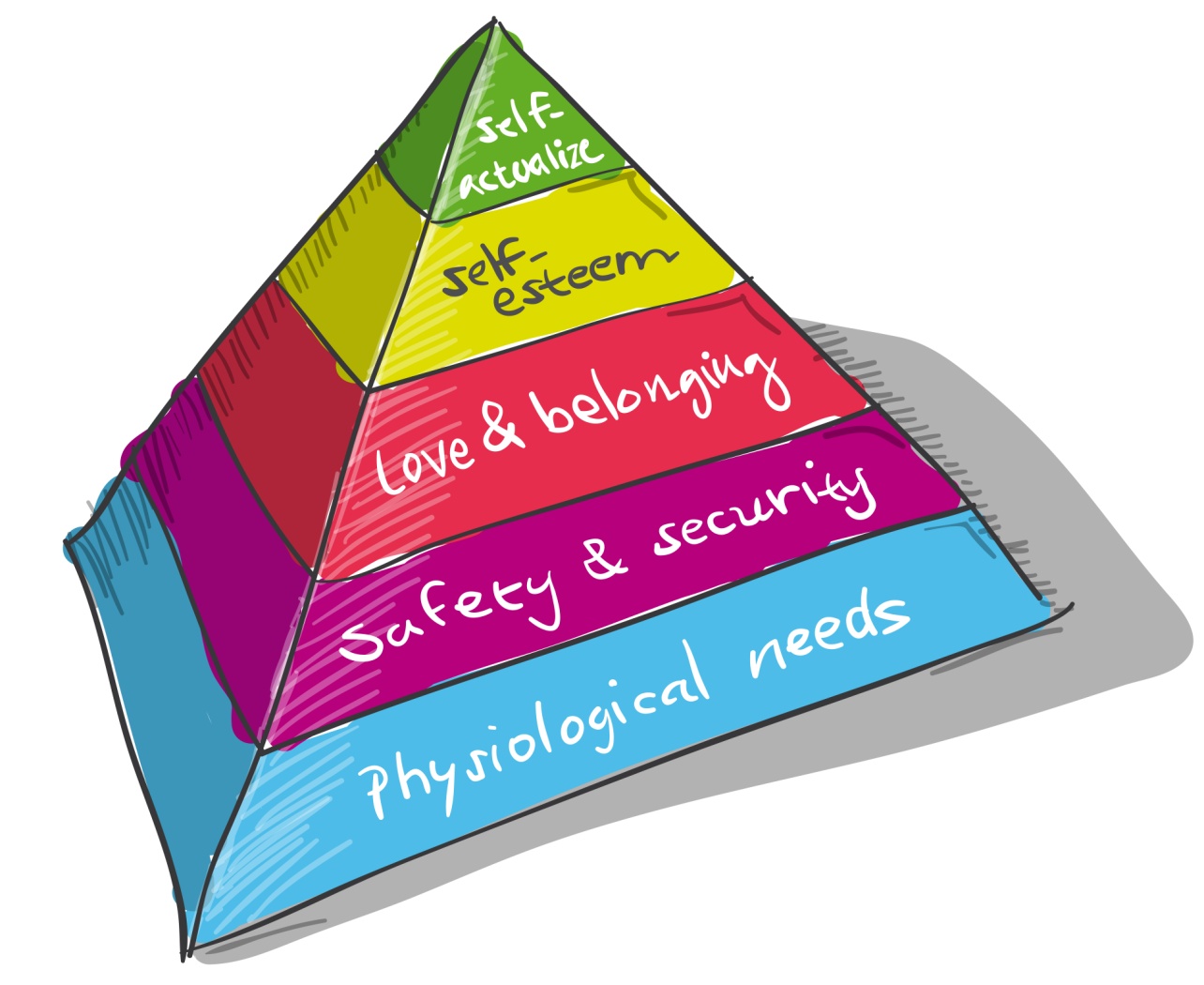 融合色彩心理學
精神層次，強烈的生理及心理效應
[Speaker Notes: 馬斯洛這個專家呢，把人的需求分為5個階段，色彩的設計就是針對人的精神層次，
    它能帶給人強烈的生理及心理效應。]
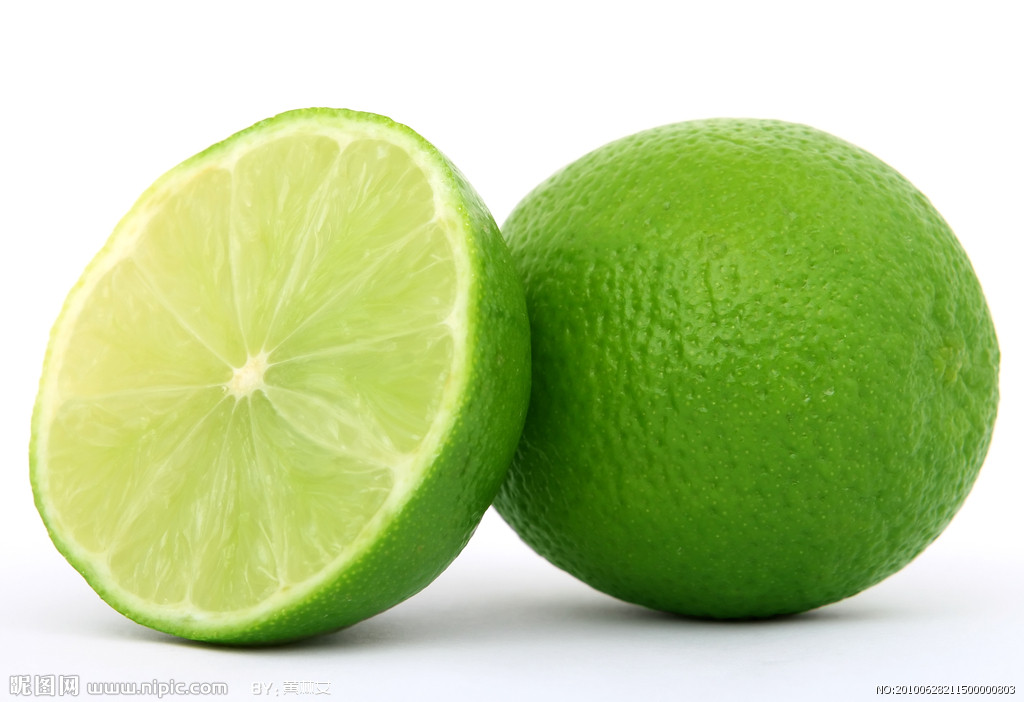 黃橙色：提振精神和集中注意力的效果
綠    色：紓緩疲勞的效果。
[Speaker Notes: 後挑出了兩個具有正向意義的顏色:
黃橙色:有提振精神、集中注意力的效果
綠色:舒緩疲勞
畢竟復健路程是需要毅力的，且艱辛，所以相信這兩種顏色的選擇是能幫助到使用者的。]
成品
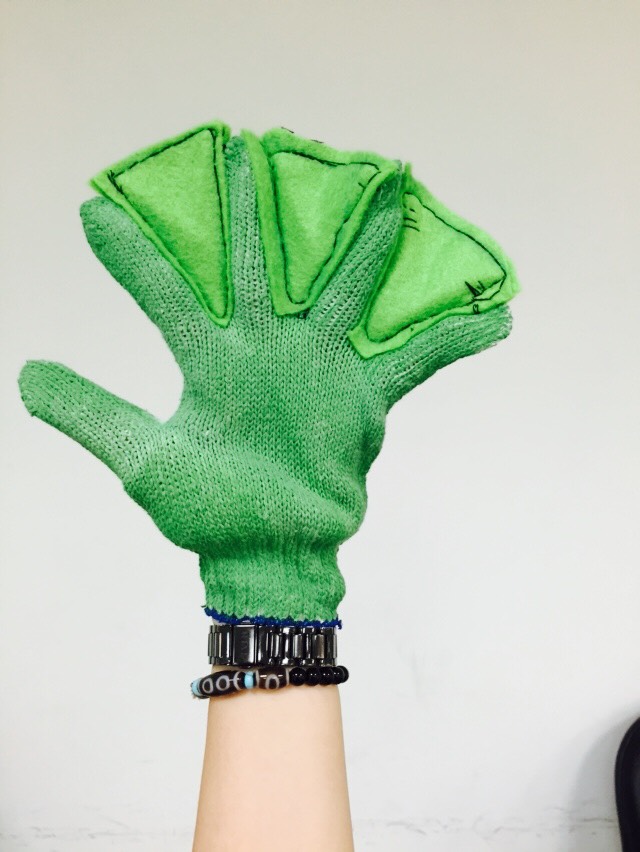 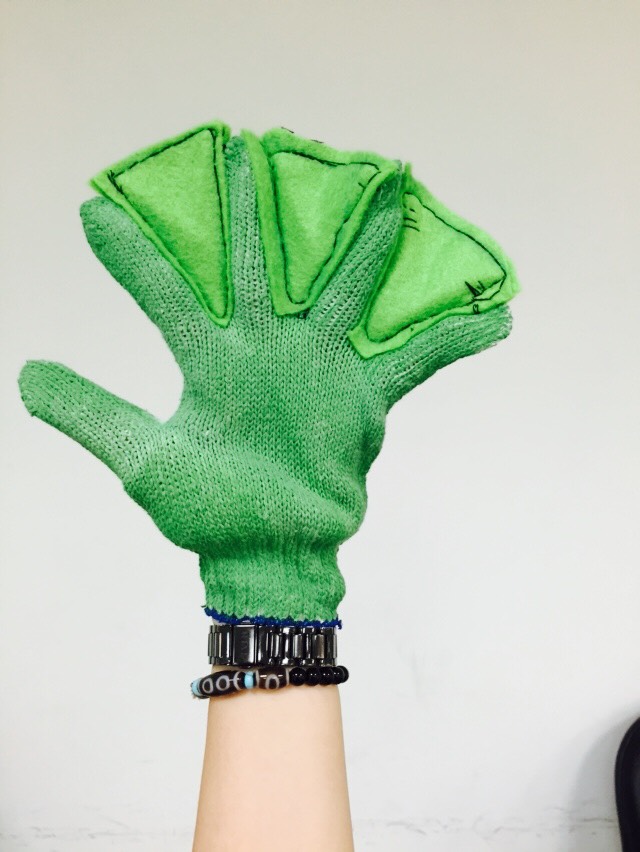 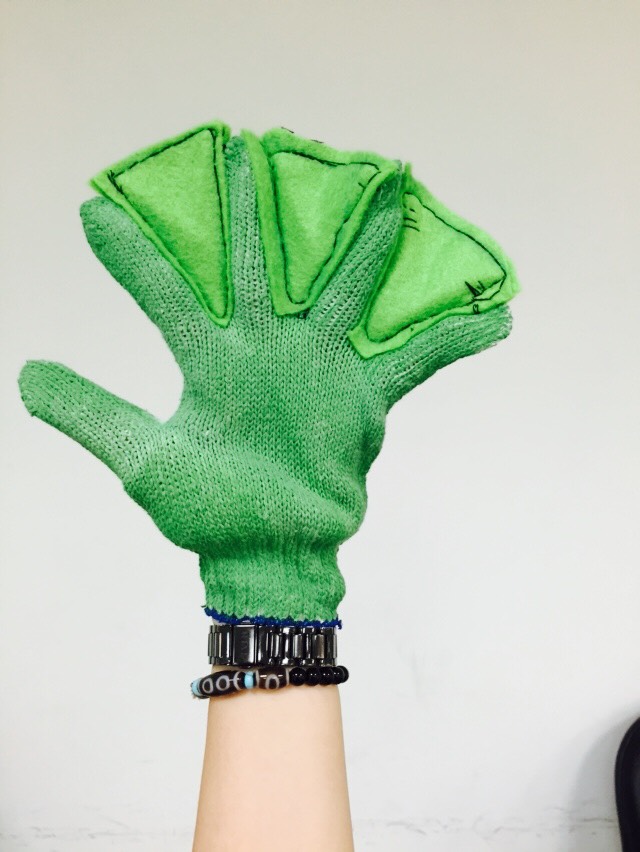 設計比較
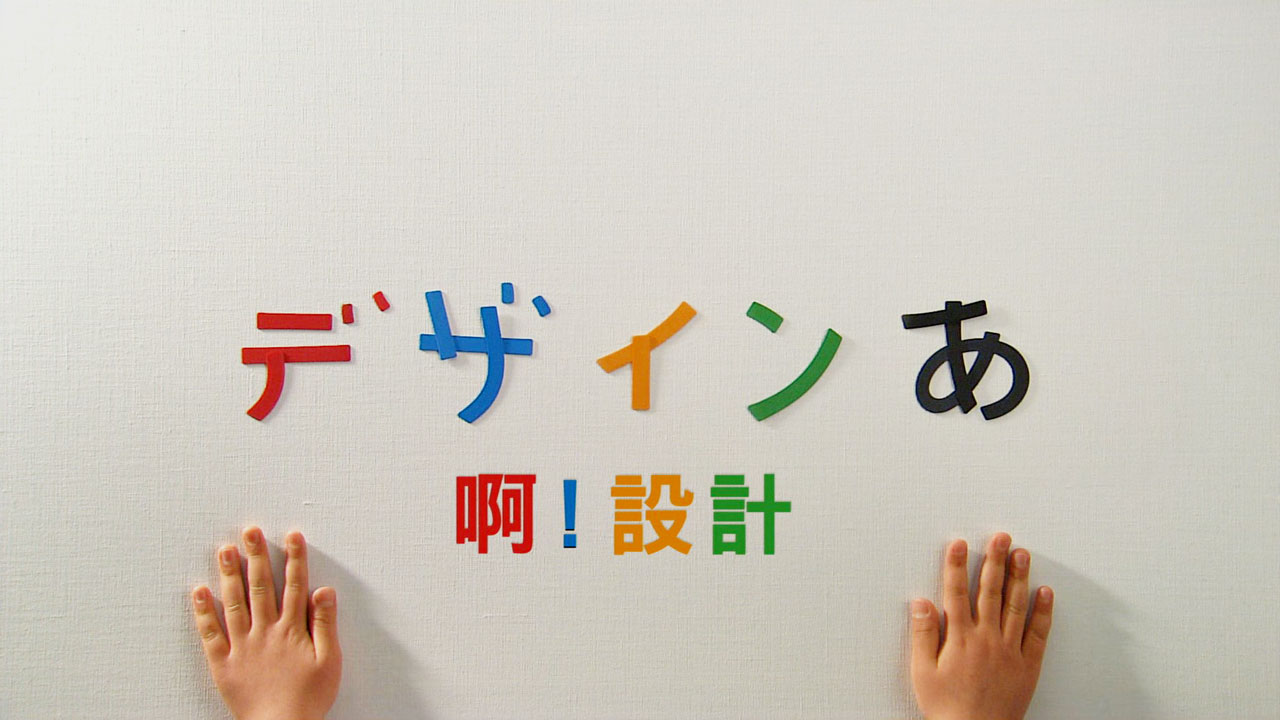 VS
勝
勝
勝
勝
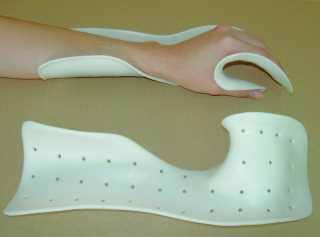 勝
參、專業應用和價值性
專業應用和價值性-1
手部外傷、神經受損患者
中風患者→手指無力
功能性退化，EX ：老人

上述個案都可藉由手部復健維持手部活動肌力，也可維持最基本功能，避免退化。
專業應用和價值性-2
方便攜帶
穿脫容易
材質透氣，重量輕
不須專業人員協助
不受地點、環境影響


有上述可知，無論何時、何地都可執行復健運動。
Anytime
Anywhere
肆、文獻查證
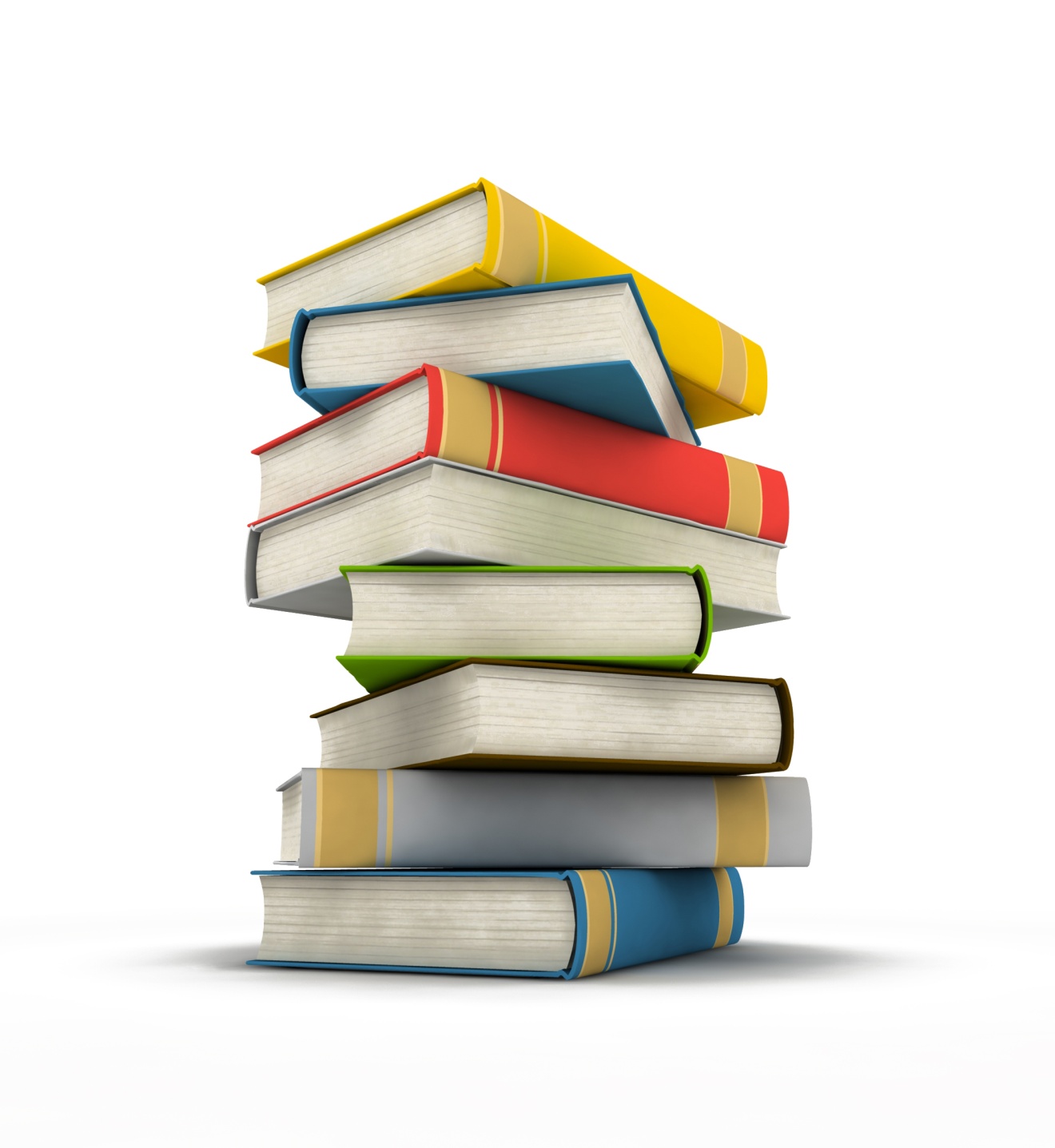 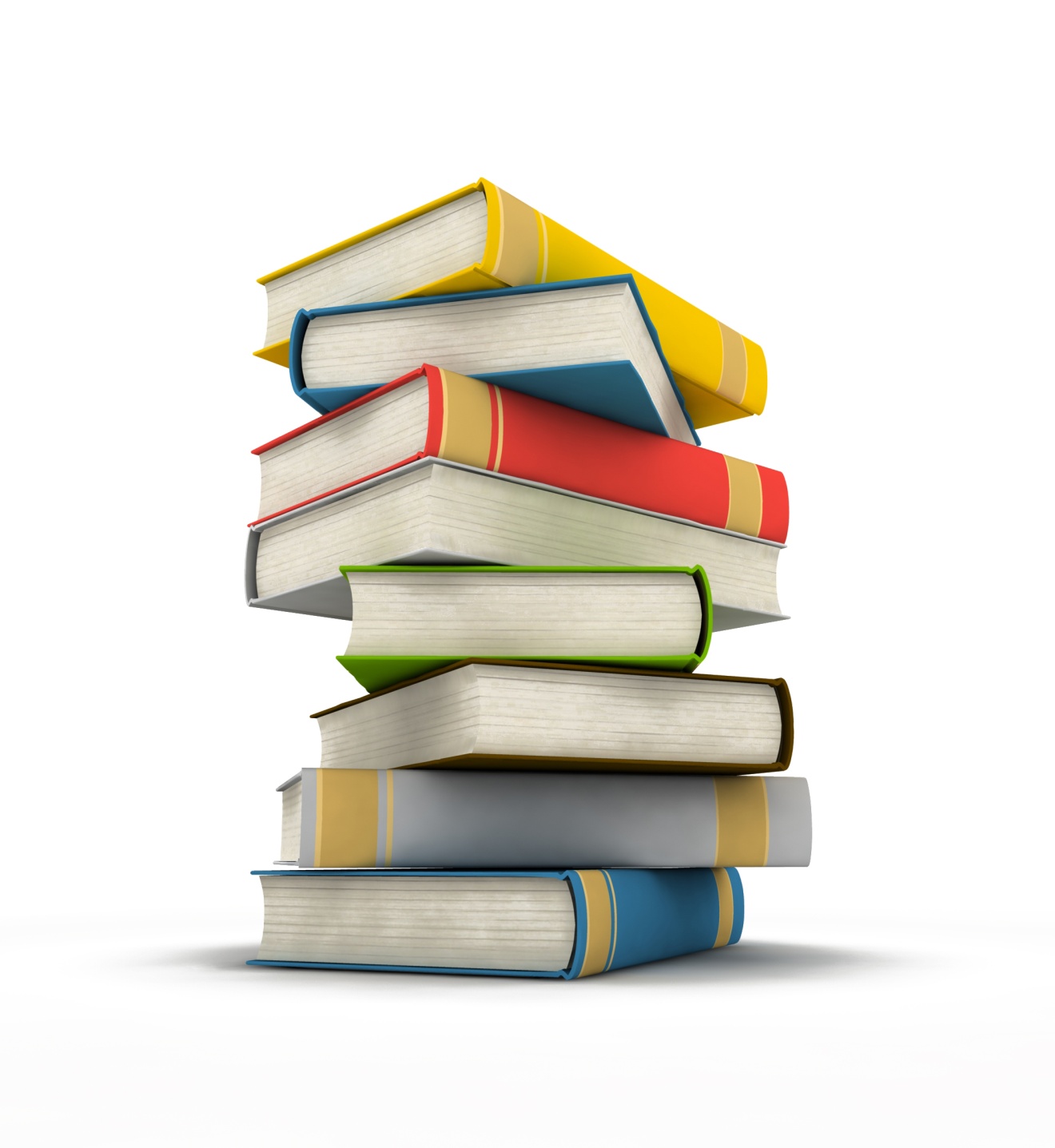 (一)疤痕組織及攣縮機轉
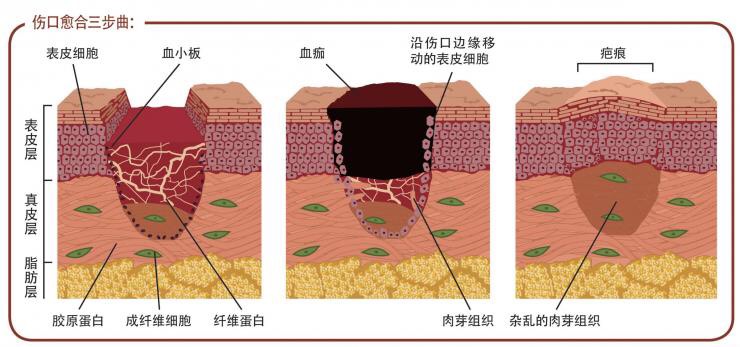 [Speaker Notes: 受傷後的6到8小時內是出血期，之後是持續的發炎期，手部外傷的組織開始修補及增生損毀的細胞，且之後高分子蛋白質沉澱堆積於關節腔及附近的軟組織間，使不同的軟組織間粘黏進而造成關節的攣縮，這會干擾治療及復健的進行，故直接於疤痕組織加壓可增加其柔軟度及延展性，可使近端指關節攣縮情形得到改善(連淑惠、馬海霞，2006)。]
(二)造成手部疤痕攣縮的形成
因素包括：
手部燙傷、燒傷
開放性損傷
皮膚疾病
手部化膿性感染
先天畸形
手術操作失誤
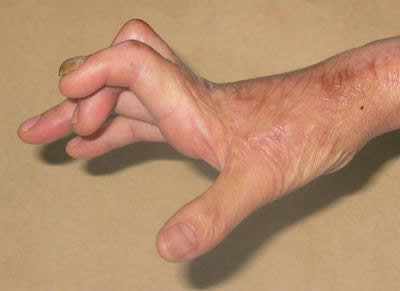 (三)手部受傷的因素-手部外傷
位於腕部、掌部及指部的受傷，包含壓碎傷、穿刺傷
 等，可能造成肌腱或神經不同情
 形的傷害，正確的時間開始復健
 可促進手部功能的回復，於術後
 8~12週進行主動及被動運動，開
 始做手部肌力的精細功能訓練，另外神經受損可在於
 週後即開始做緩慢、輕度的拉筋及主動運動。
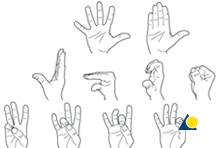 (三)手部受傷的因素-手部燒傷
重度燒傷需避免過度做握拳及被動曲屈手指關節，直到壓力手套配戴12-18個月疤痕組織成熟，可開始執行輕柔的主動運動，有利於維持正常運動模式，每次練習應強調要達到關節活動的
 最大範圍，才能逐漸恢復手指功能。
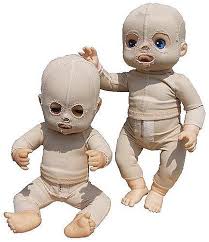 伍、專利檢索過程
本組利用「中華民國專利資訊檢索系統」查詢關鍵字:「手部復健」、「手部復健AND手套」、「手部復健AND手套AND手指」、「手部復健 AND 手套 AND 手指 NOT 手腕」、「手部復健 AND 手套 AND 手指 NOT 手腕 AND 支架」、「鴨鴨彈力手套」。

藉由檢圖及摘要的文字描述，均無發現相同的專利結果。
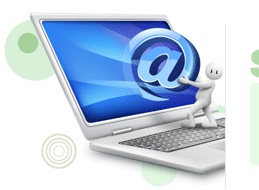 專利檢索過程-1
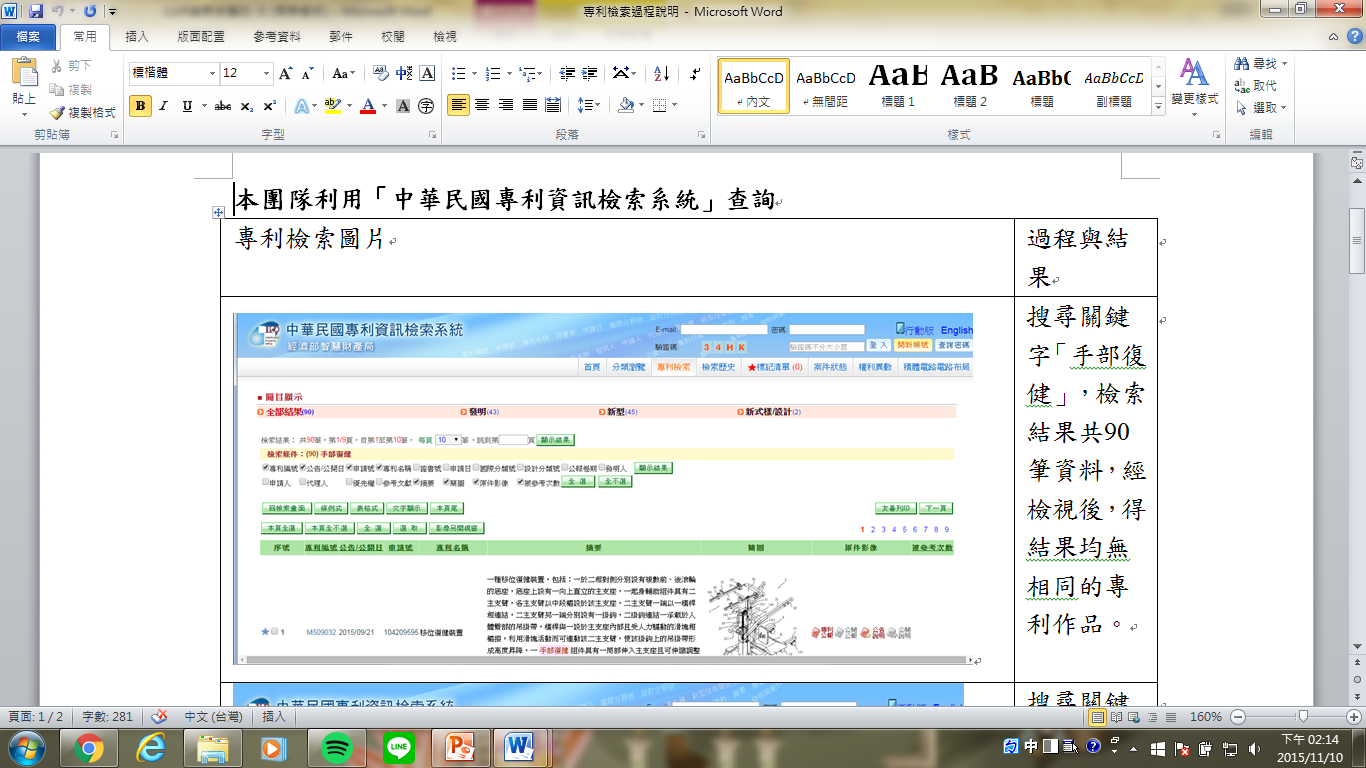 專利檢索過程-2
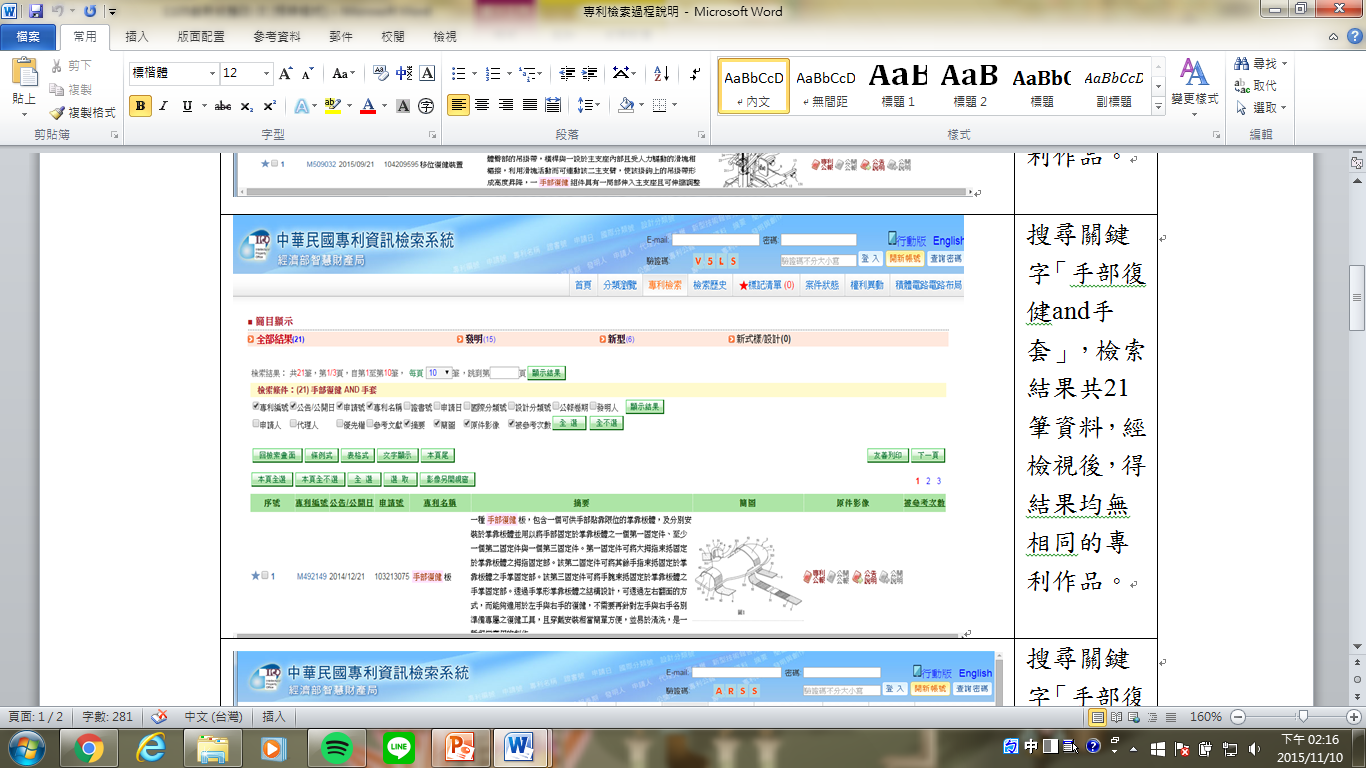 專利檢索過程-3
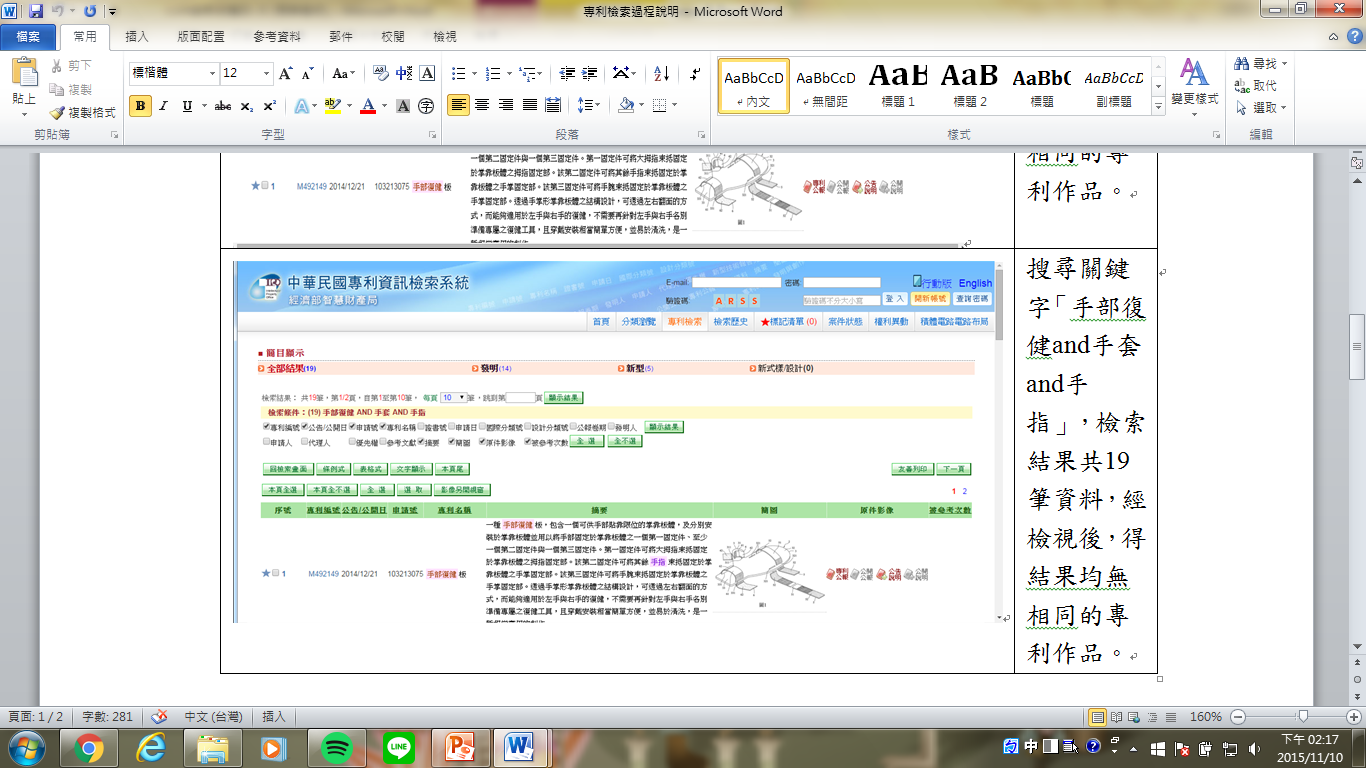 專利檢索過程-4
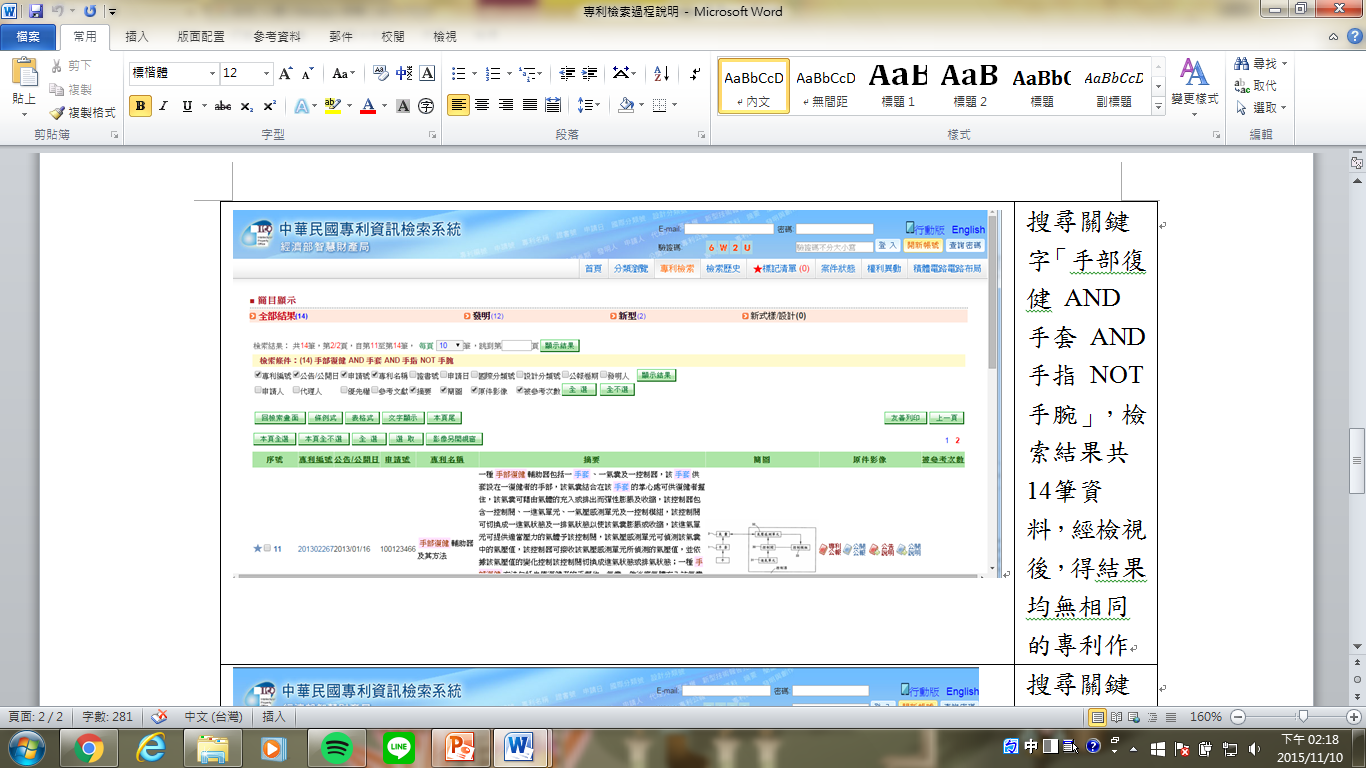 專利檢索過程-5
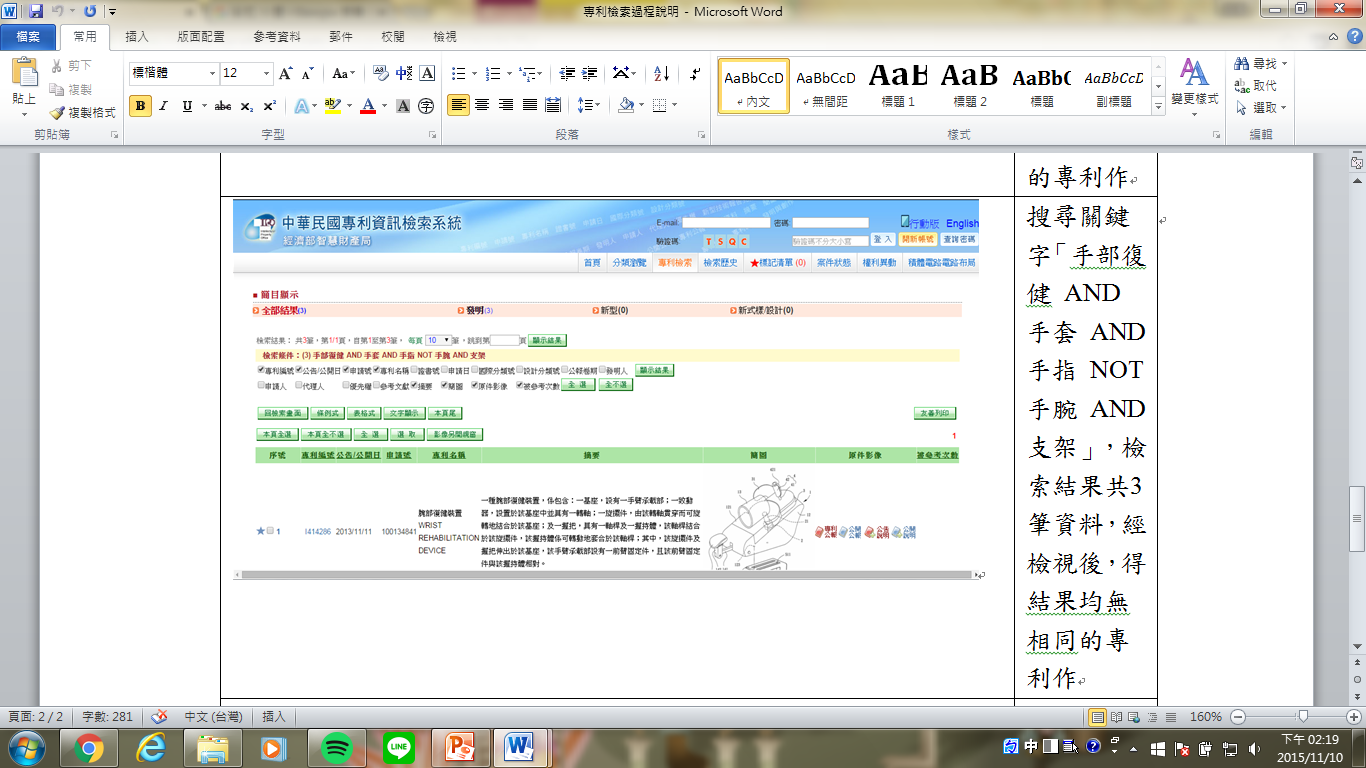 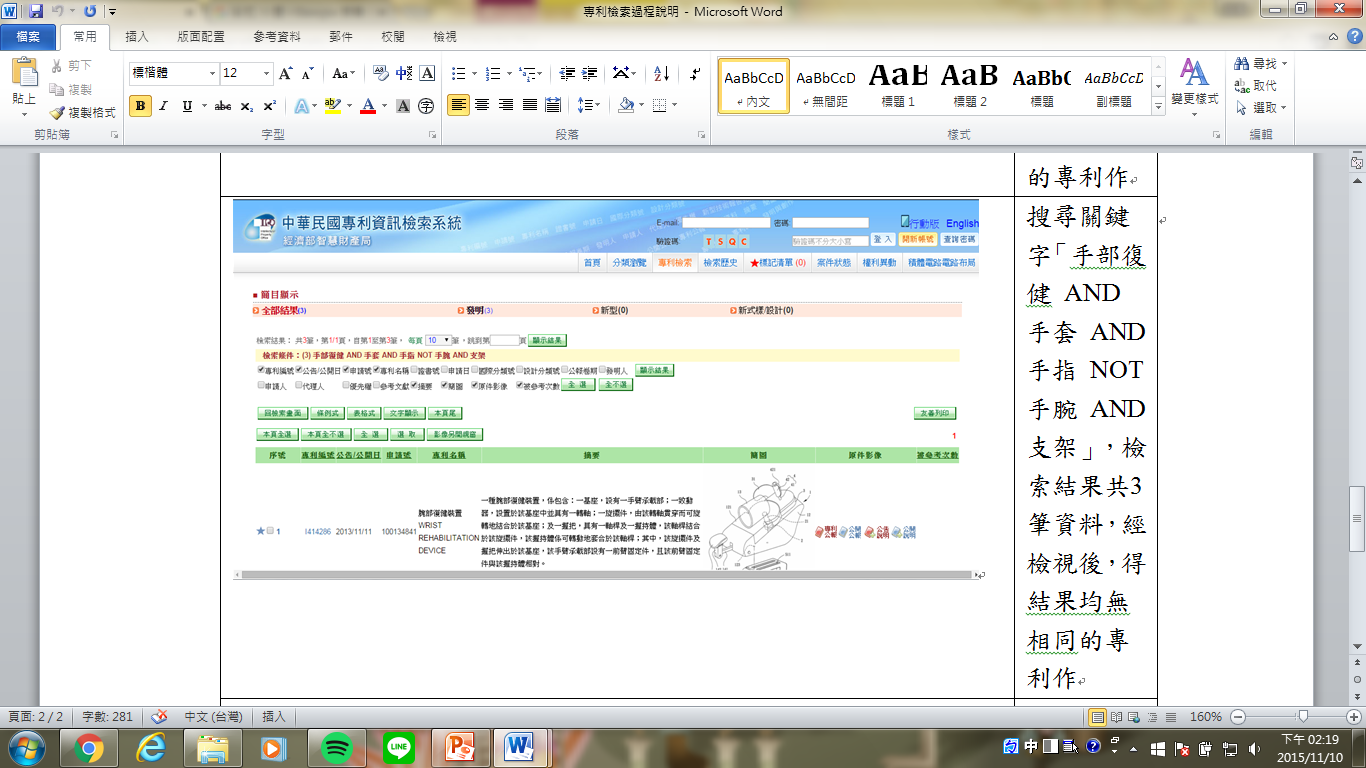 專利檢索過程-6
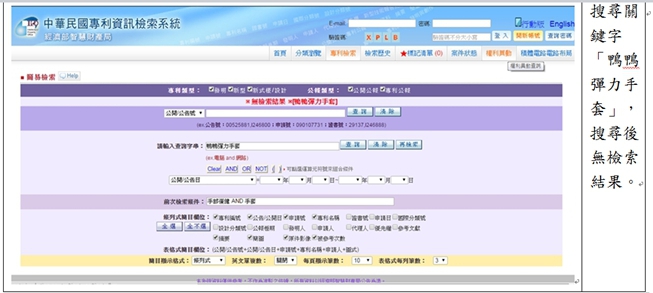 陸、參考資料